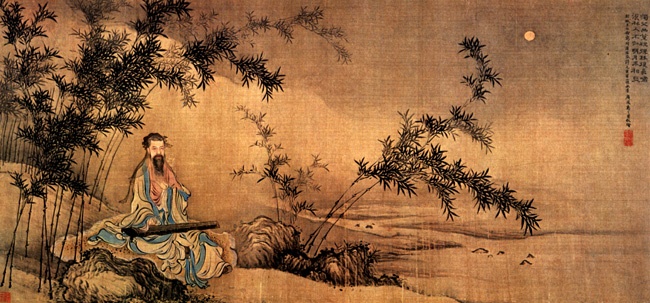 小学语文一年级上册
一去二三里
湖南株州醴陵市白兔潭镇峤岭学校　刘兵
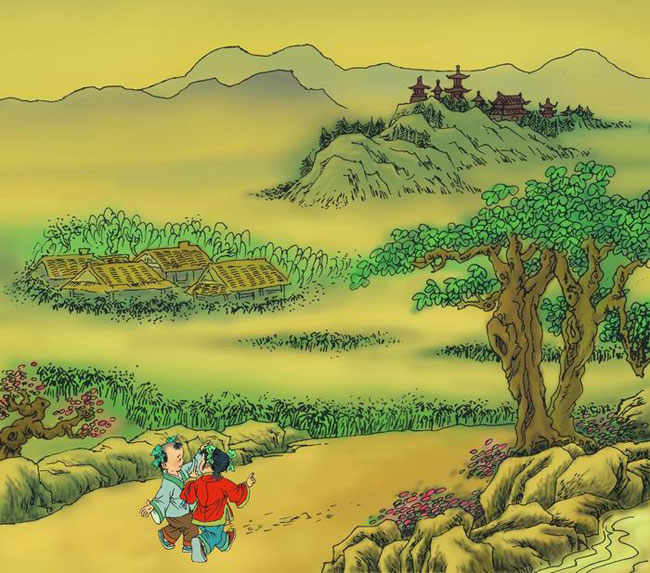 用完整的话说说你从图上看到些什么？
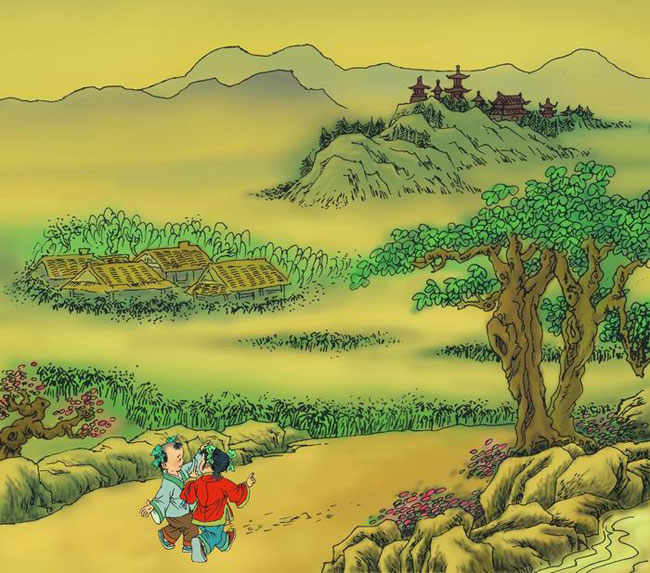 yí qù   èr sān  lǐ一 去   二 三   里
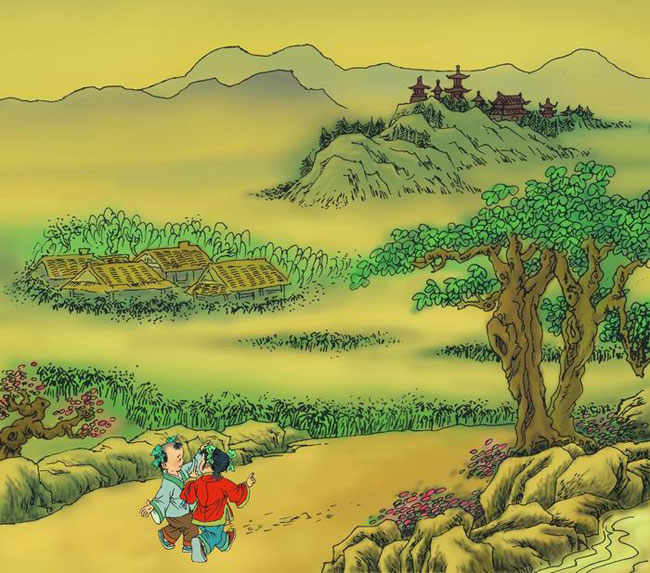 yān cūn  sì wǔ  jiā烟   村  四 五  家
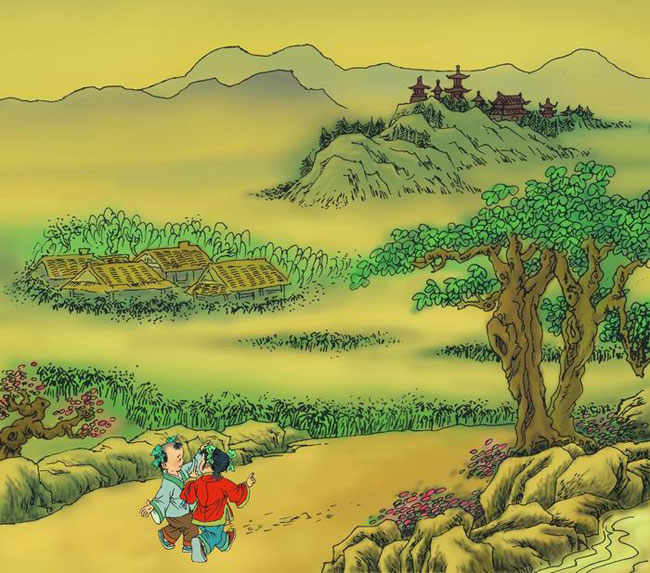 tínɡ tάi liù qī  zuò 亭  台   六 七  座
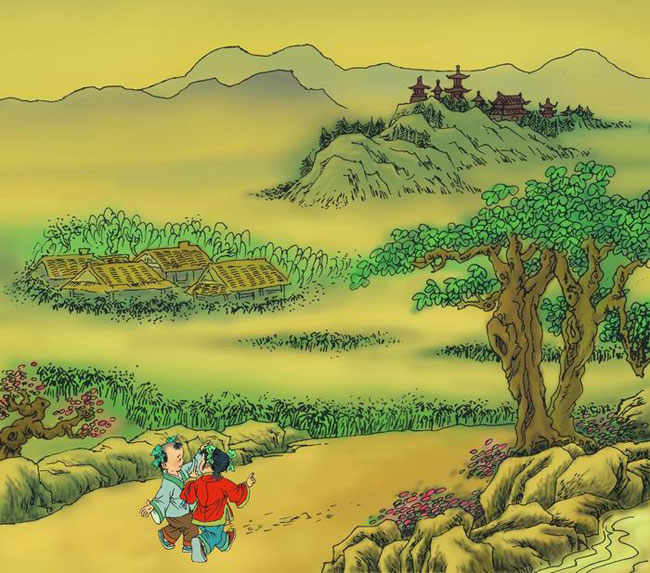 bā jiǔ  shí  zhī huā 八  九   十  枝  花
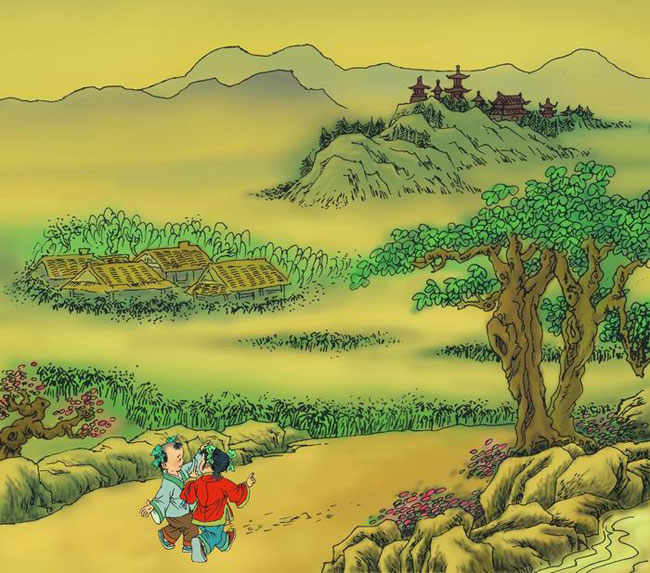 一去二三里      yí qù   èr sān  lǐ　 一 去   二  三  里， yān cūn  sì wǔ  jiā   烟   村  四 五   家。      tínɡ tάi liù qī  zuò 亭  台   六  七  座 ，              bā jiǔ  shí  zhī huā  八  九   十  枝  花。
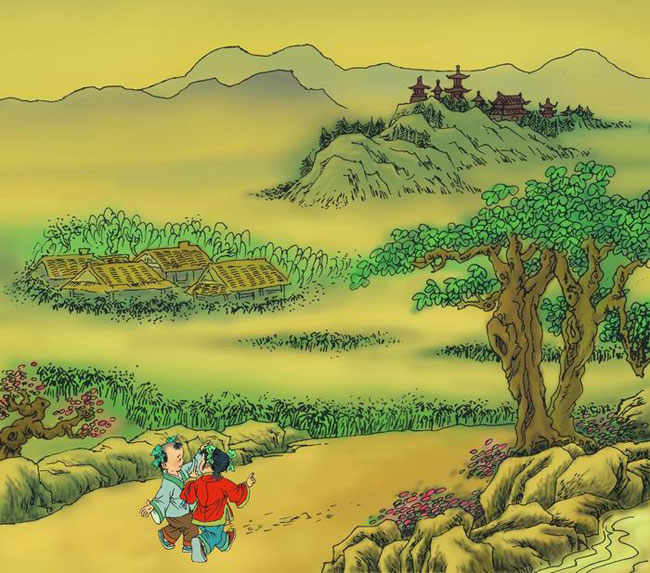 yí      èr    Sān     sì           wǔ
一     二     三      四     五
liù    qī       bā          jiǔ     shí
       七       八          九       十
竖中线
右上格
左上格
横中线
右下格
左下格
认识田字格
田字格，四方方，写好汉字它来帮。
左上格、左下格，右上格、右下格。
横中线、竖中线，各个方位记心间。
指导写字：
一
一
一
一
一
一
学生描红、临写。注意正确的书写姿势。
比一比，认一认：“几”和“九”、“云”和“去”、“人”和“八”
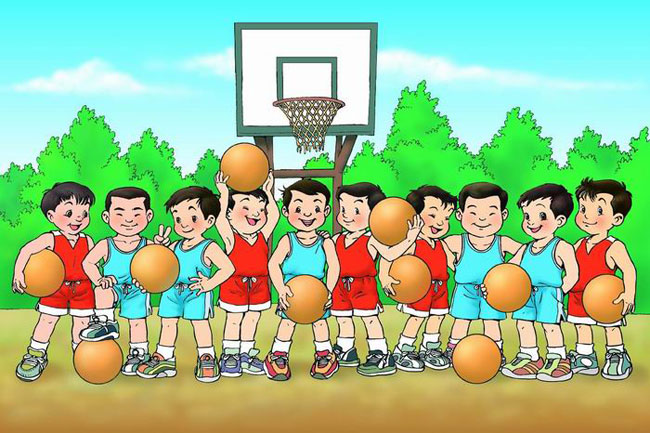 游戏：我的朋友在哪里？
四
六
4
1
5
6
7
2
三
3
10
8
9
一
七
九
十
五
二
八
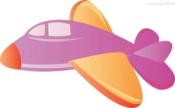 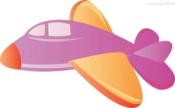 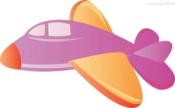 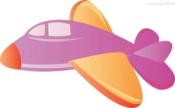 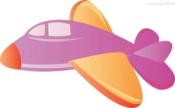 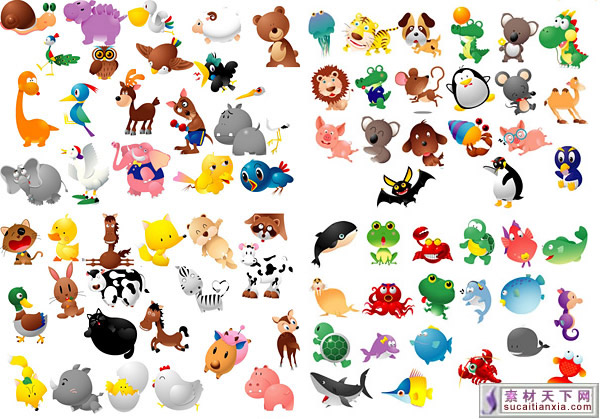 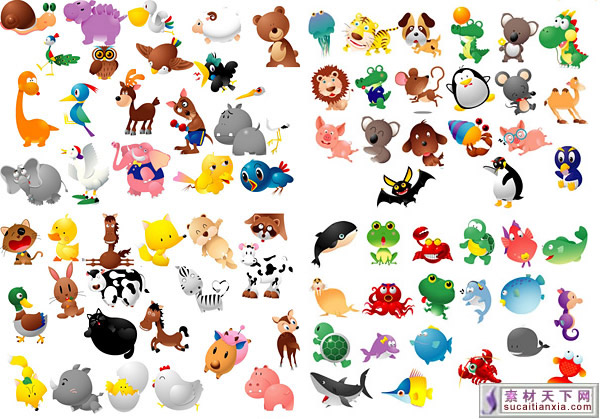 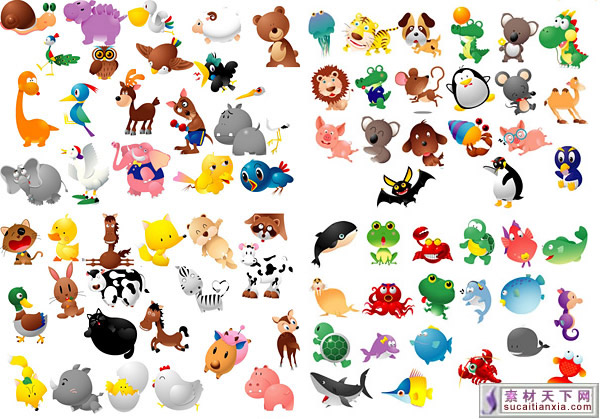 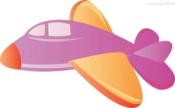 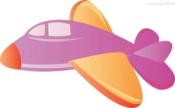 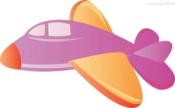 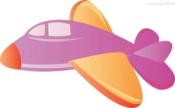 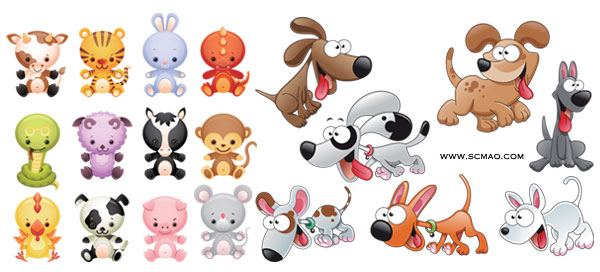 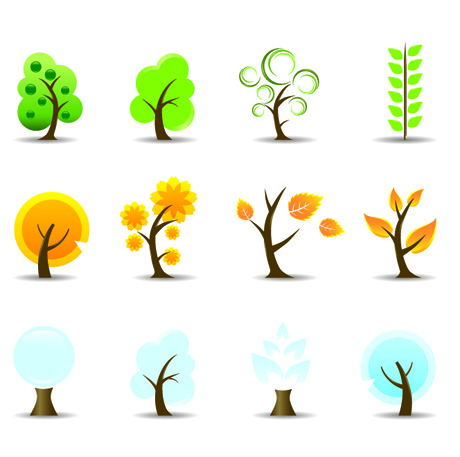 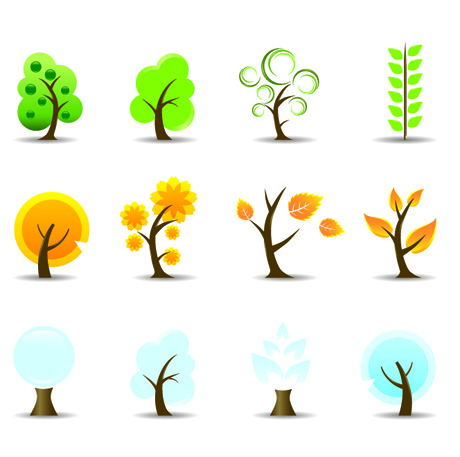 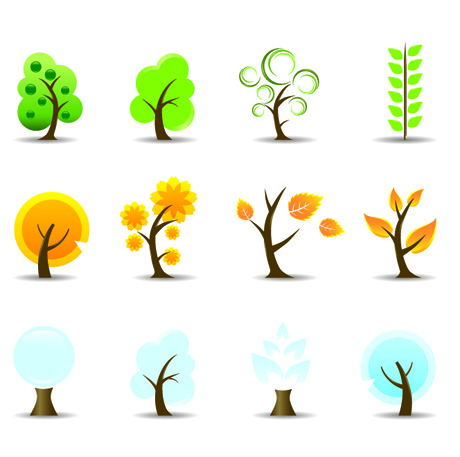 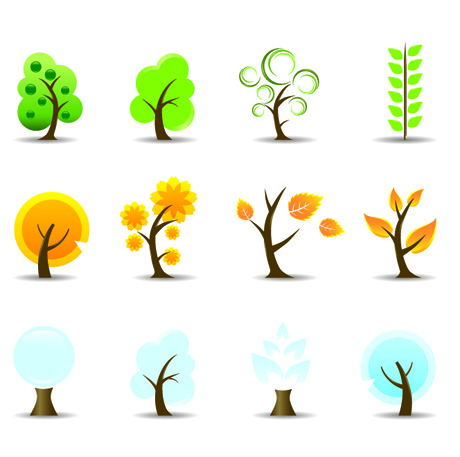 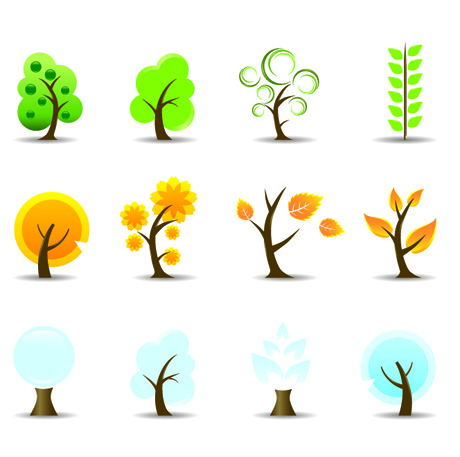 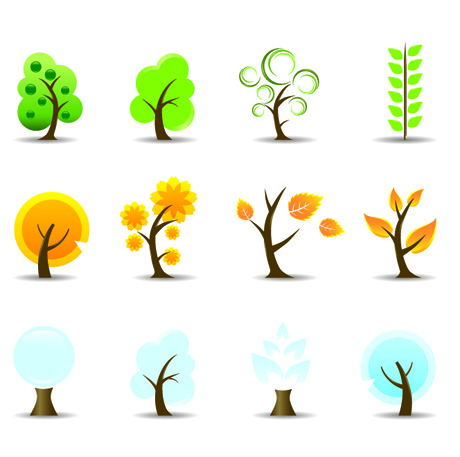 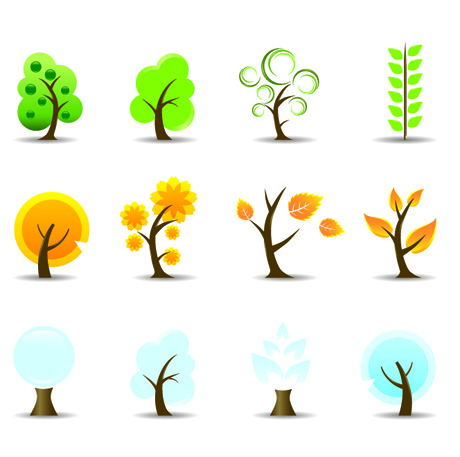 （   ）头牛    （   ）条鱼        （    ）棵树          （   ）架飞机
一
三
七
九
《量词歌》
一头牛，两匹马；
三条鱼，四只鸭；
五本书，六支笔；
七棵果树，八朵花；
九架飞机，十辆车；
用错量词出笑话。
我们周围还有哪些地方用了本课的生字。鼓励学生自编《量词歌》
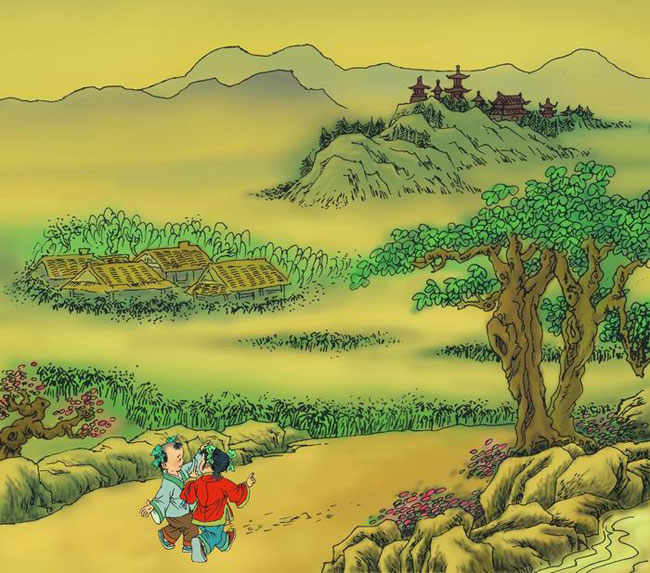 为古诗配上自己喜欢的动作，背诵课文
一去二三里      yí qù   èr sān  lǐ　 一 去   二  三  里， yān cūn  sì wǔ  jiā   烟   村  四 五   家。      tínɡ tάi liù qī  zuò 亭  台   六 七  座 ，              bā jiǔ  shí  zhī huā  八  九   十   枝 花。
诗中的“二三”、“四五”、“六七”、“八九”等数字是指真实的数量吗？
说说你是怎么理解的？
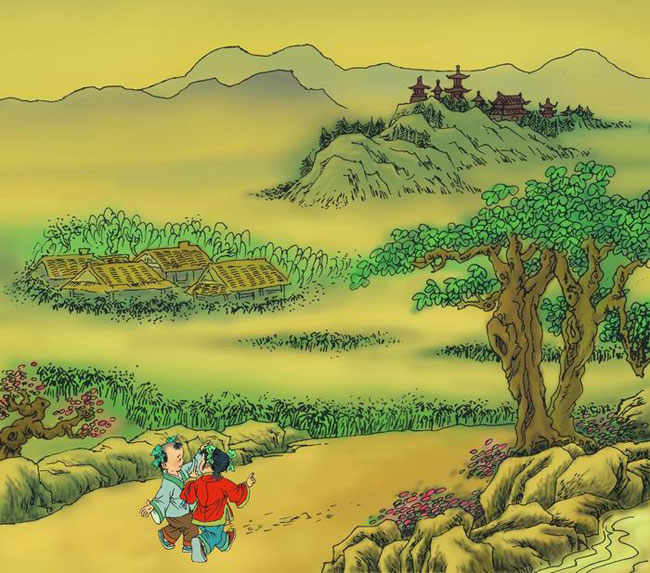 拓  展  活  动
《四和十》
四是四，十是十。
十四是十四，
四十是四十。
谁说十四是四十，
谁的舌头伸不直。
谁说四十是十四，
就让谁读十四遍。
《咏雪诗》
一片二片三四片，
五六七八九十片。
千片万片无数片，
飞入芦花总不见。